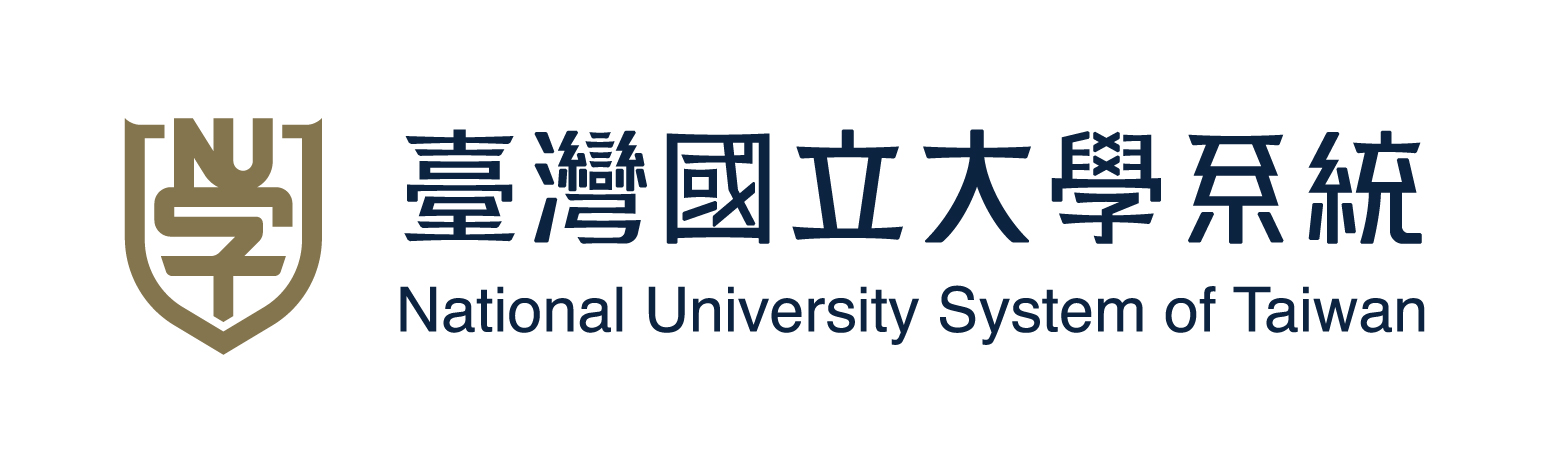 工作圈112年度成果報告暨113年計畫提案
報告人：
113 年 01 月 18 日
大綱
壹、 112年計畫概要
計畫整體目標及實施策略
計畫執行成效
計畫執行與目標之差異說明及改進措施
工作圈核定經費執行情形
未來可規劃之方向及建議
貳、113年計畫概要
計畫內容
執行策略與預期成效
預算規劃
112
一、計畫整體目標及實施策略
112
二、計畫執行成效
工作進度
成果亮點
成員校參與情形
績效指標達成情形
112年達成率
111~112年圖表分析
112
二 - 4. 績效指標達成情形
112
二 - 4. 績效指標達成情形
111~112年圖表分析
112
三、計畫執行與目標之差異說明及改進措施
112
四、研發工作圈核定經費執行情形
(以研發工作圈為例)
112
五、未來可規劃之方向及建議
113
一、計畫內容
113
二、執行策略與預期成效
113
三、預算規劃